SPOT THE FROG
Please click on the “slide show” tab on the top bar and “From Beginning” tab to start the Activity
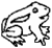 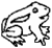 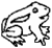 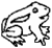 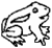 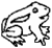 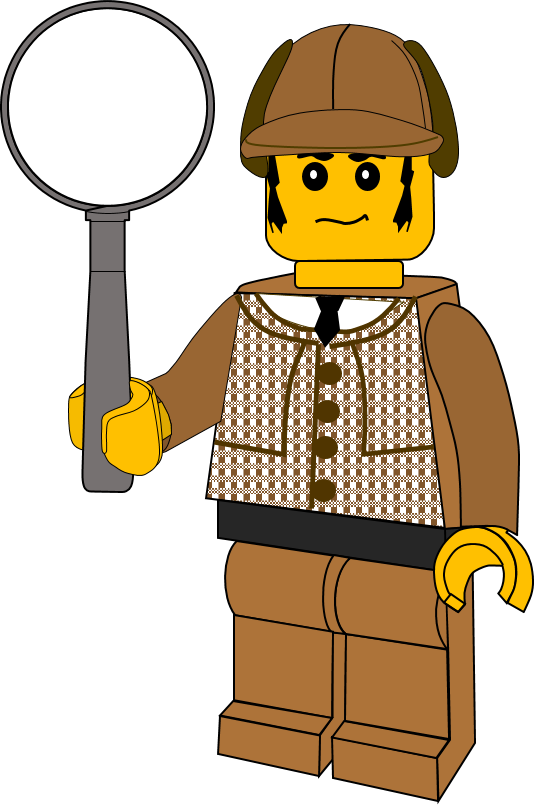 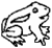 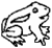 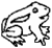 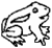 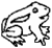 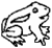 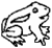 The frogs have invaded the palace. 
Can you find 15 frogs?
Click on the frog 
when you find it.
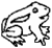 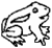 Click here for answers
Original Image: https://tc2.ca/sourcedocs/uploads/images/Gallery/Picture%20Sets/Ancient%20Egypt/Daily%20life/Court.jpg
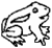 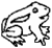 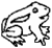 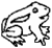 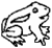 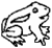 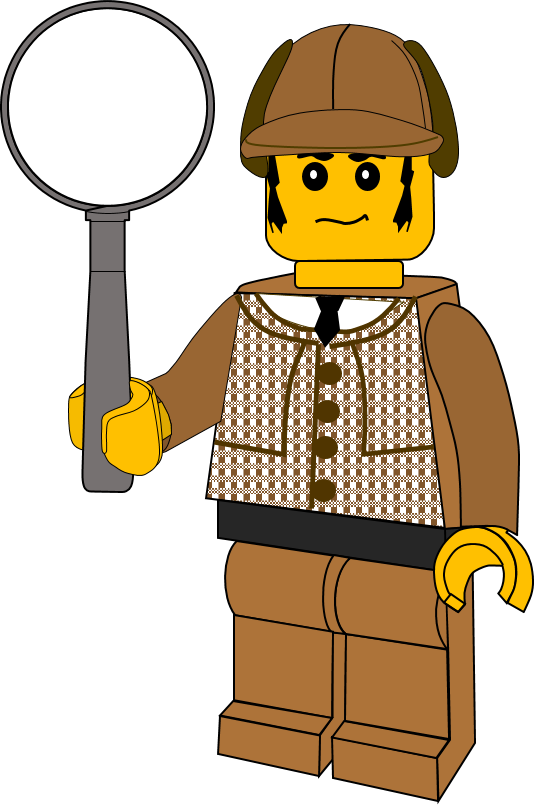 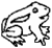 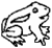 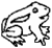 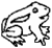 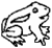 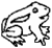 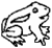 The frogs have invaded the palace. 
Can you find 15 frogs?
Click on the frog 
when you find it.
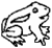 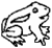 End
Original Image: https://tc2.ca/sourcedocs/uploads/images/Gallery/Picture%20Sets/Ancient%20Egypt/Daily%20life/Court.jpg